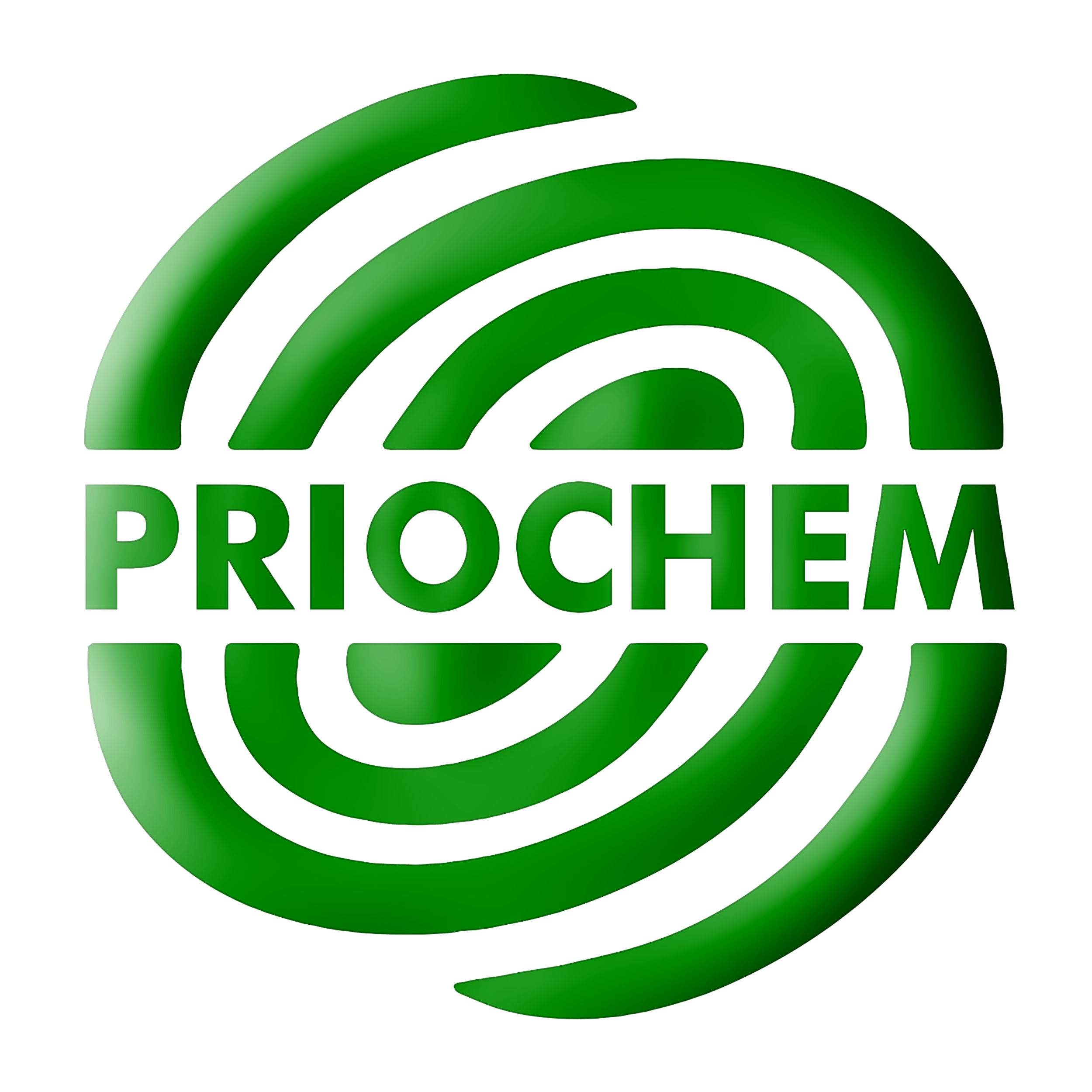 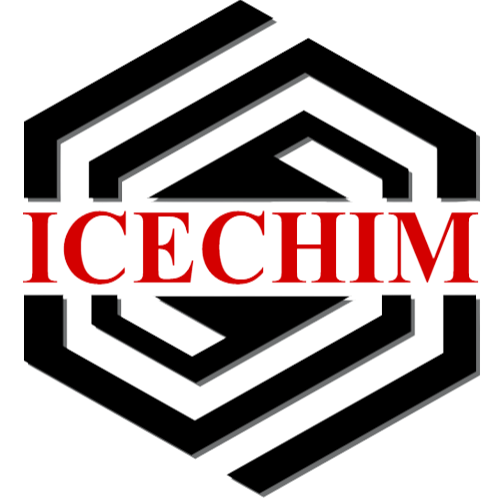 IT IS IN YOUR POWER TO MEET THE NEEDS OF PRESENT AND FUTURE GENERATIONS
Name1 SURNAME 1, Name2 SURNAME 1, Name3 SURNAME 2
1 University of ………………………………………………………….., Romania
address, email1@domain1.ro
2 INCD for……………………………………………………………………, Romania 
address, email2@domain2.ro
Keywords: keyword1, keyword2.
For On-site presentation only: Please save your document as .png file!
INTRODUCTION
MATERIALS AND METHODS
RESULTS AND DISCUSSIONS
CONCLUSIONS
ACKNOWLEDGEMENTS
REFERENCES